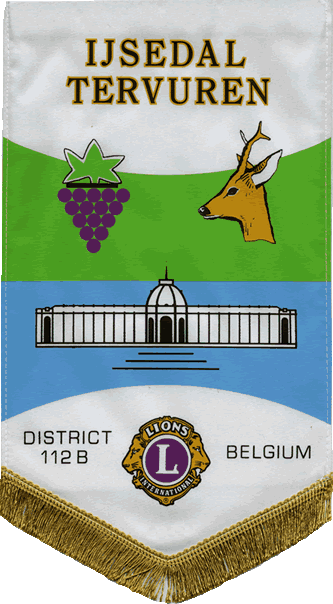 [Speaker Notes: 22 Leden]
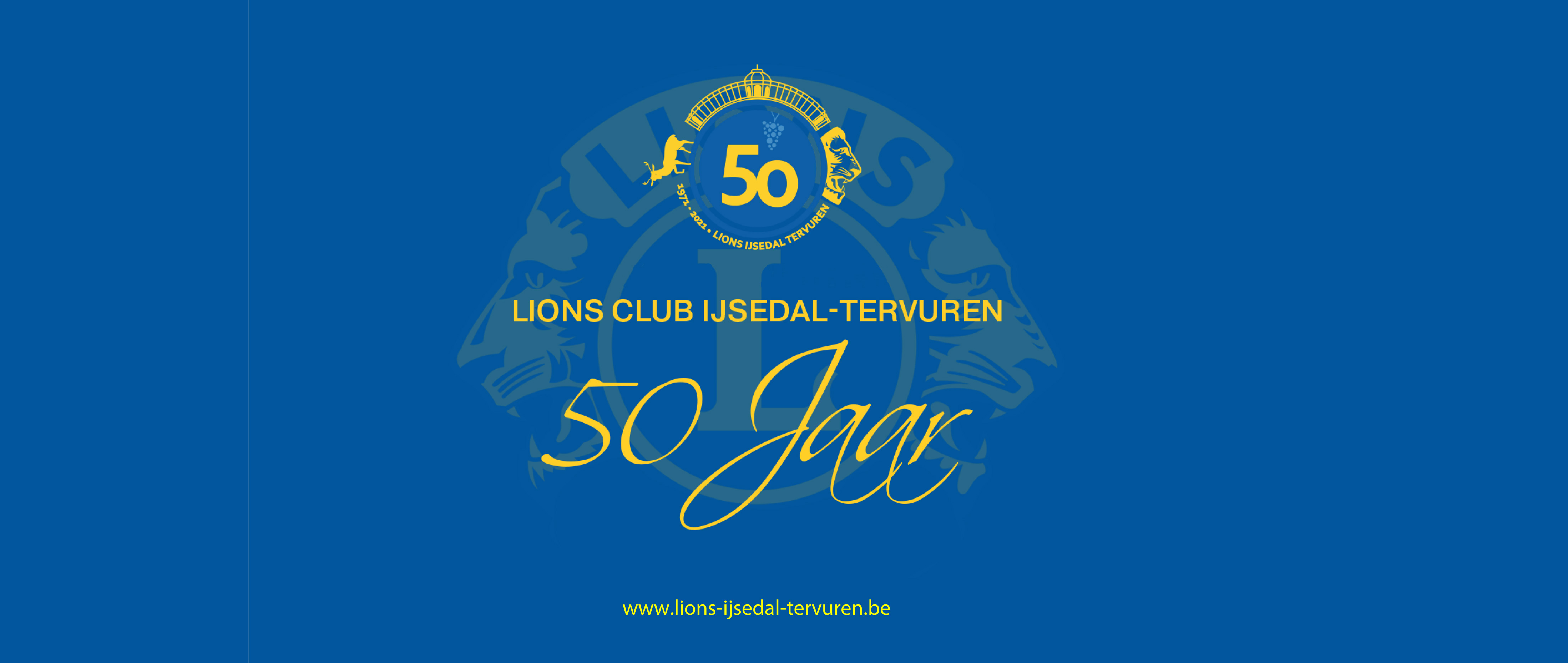 [Speaker Notes: Lions Club Ijsedal Tervuren bestaat 50 jaar
Op 14 juli 1971 werd de start van Lionsclub Genval (IJsedal) door Lions International te Oak Brook bekrachtigd. Het oprichtingscharter, dat in de inkom uitgestald staat vermeldt 16 stichtende leden en werd in België uitgereikt op 5 Mei 1972

In 1978 hebben we gefungeert als Peter Club van Lioness Club Tervuren Sint-Hubertus  late LC Leuven Fiere Margriet geworden]
Activiteiten
Champagneverkoop
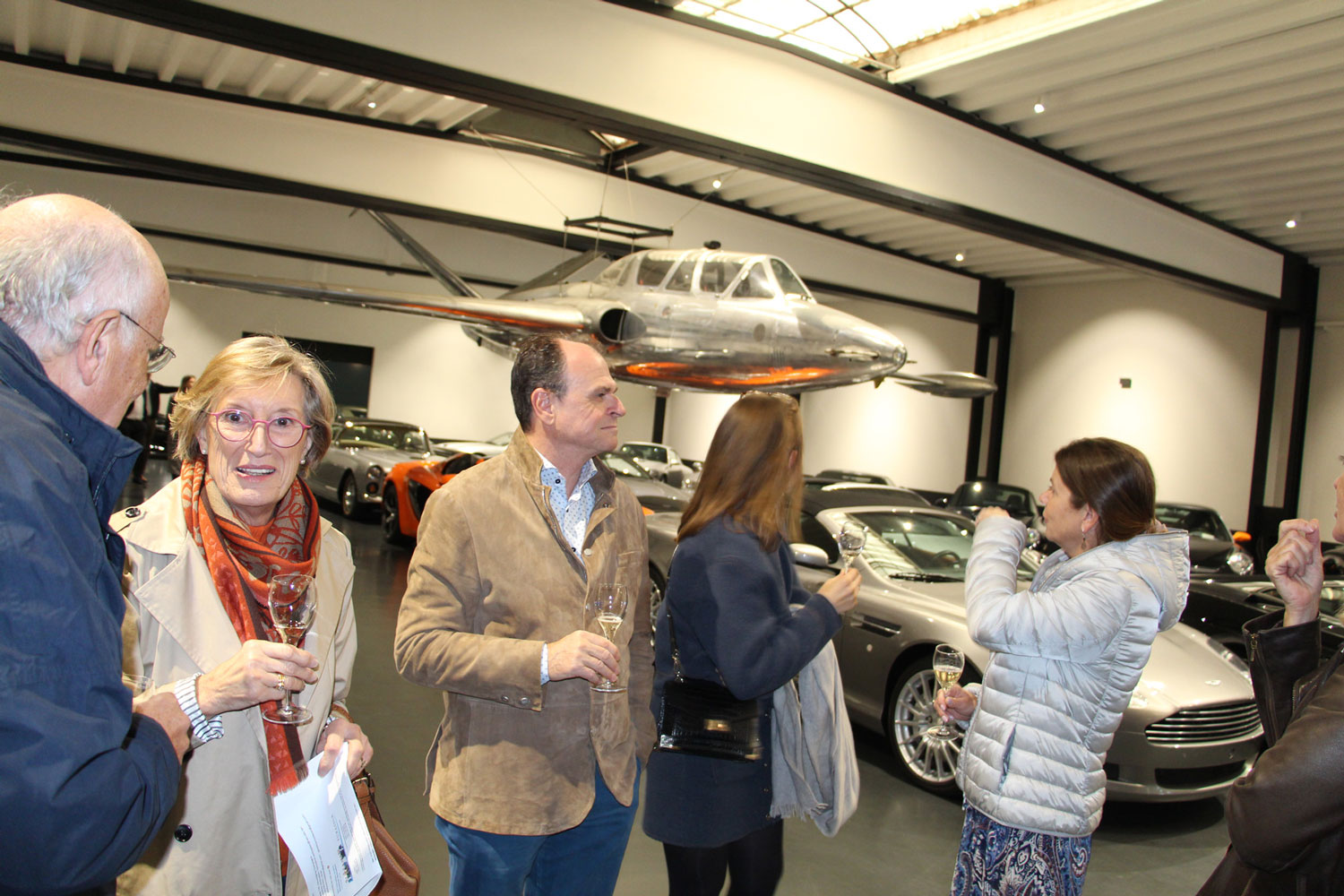 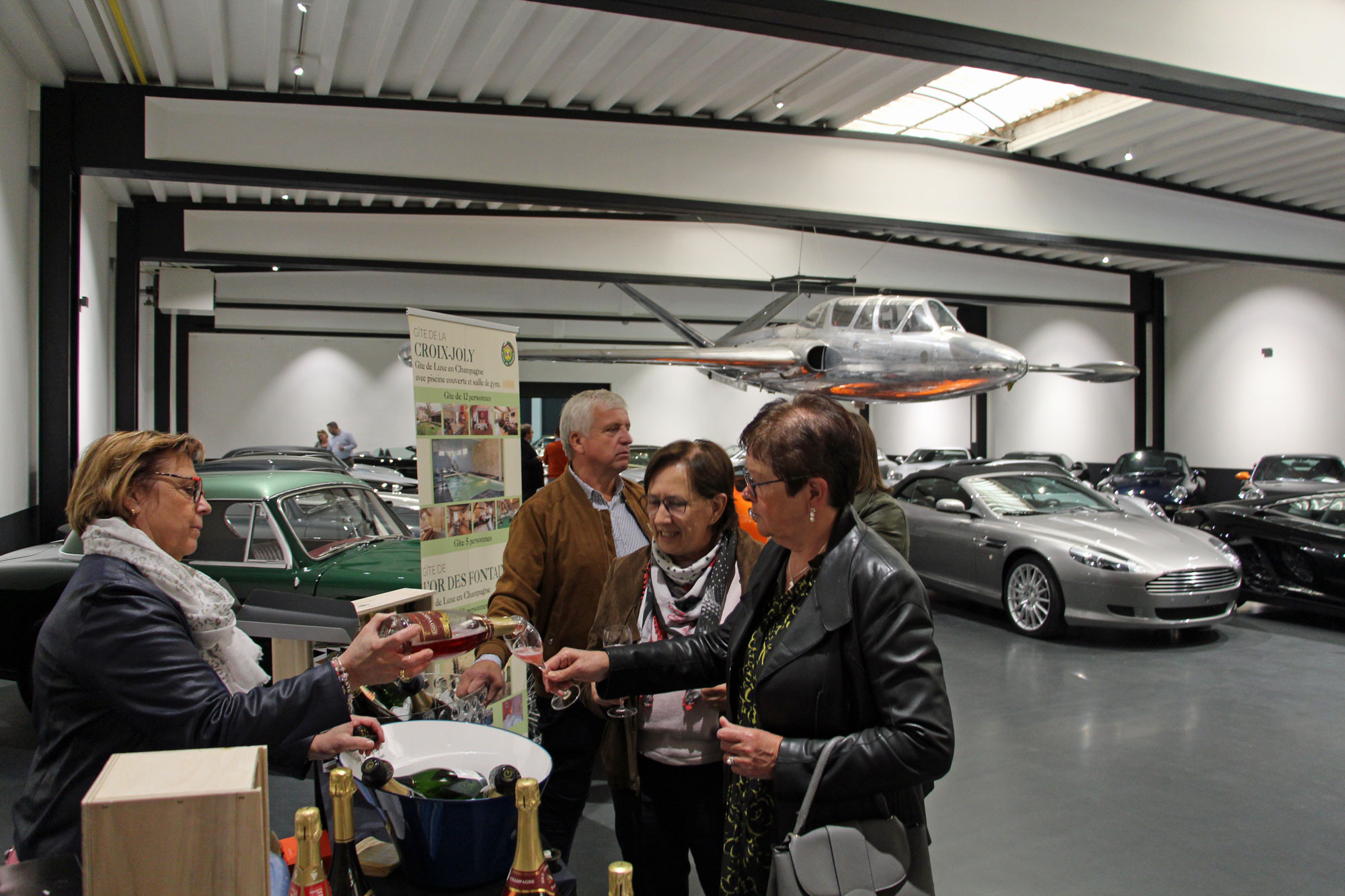 [Speaker Notes: zoals de champagneverkoop (1 keer digitaal dus via reserverignen op de website en één keer fysiek vanuit een exclusieve locatie in Overijse. B.]
Voedselinzameling
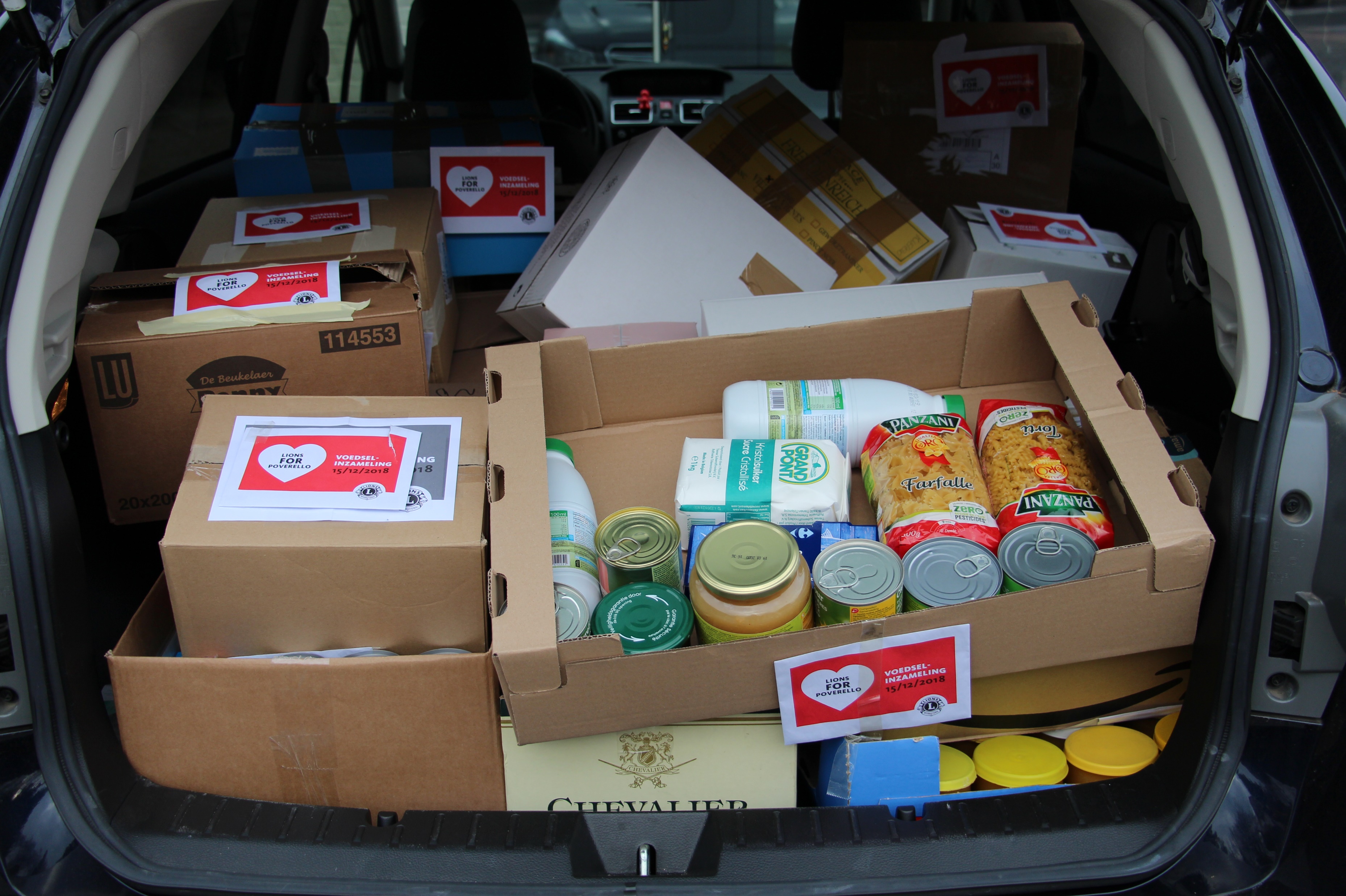 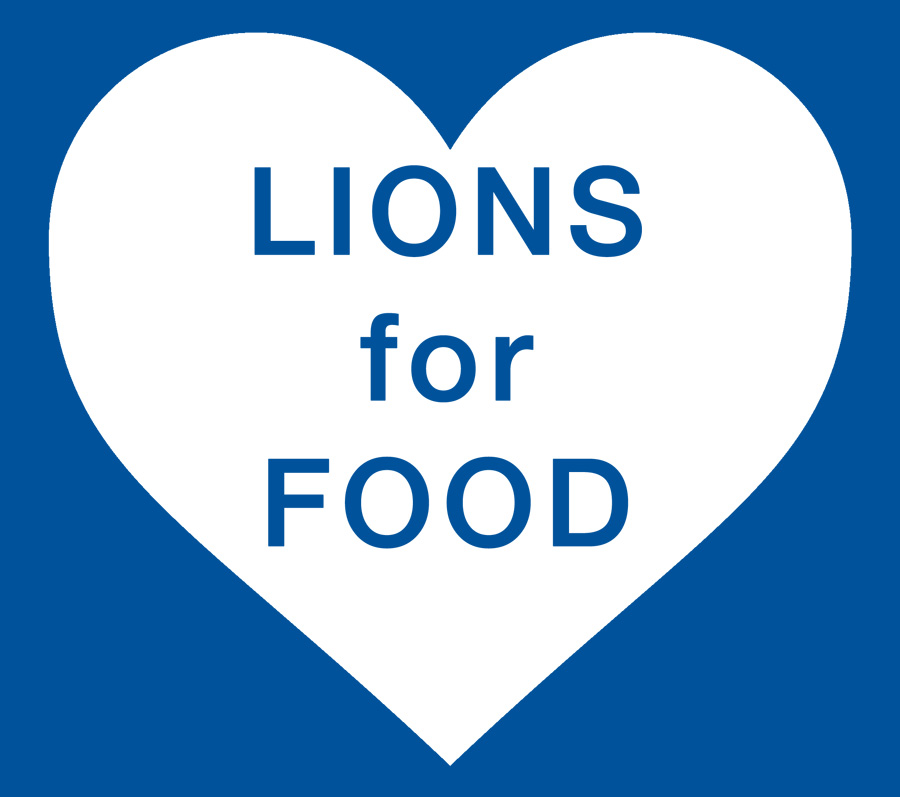 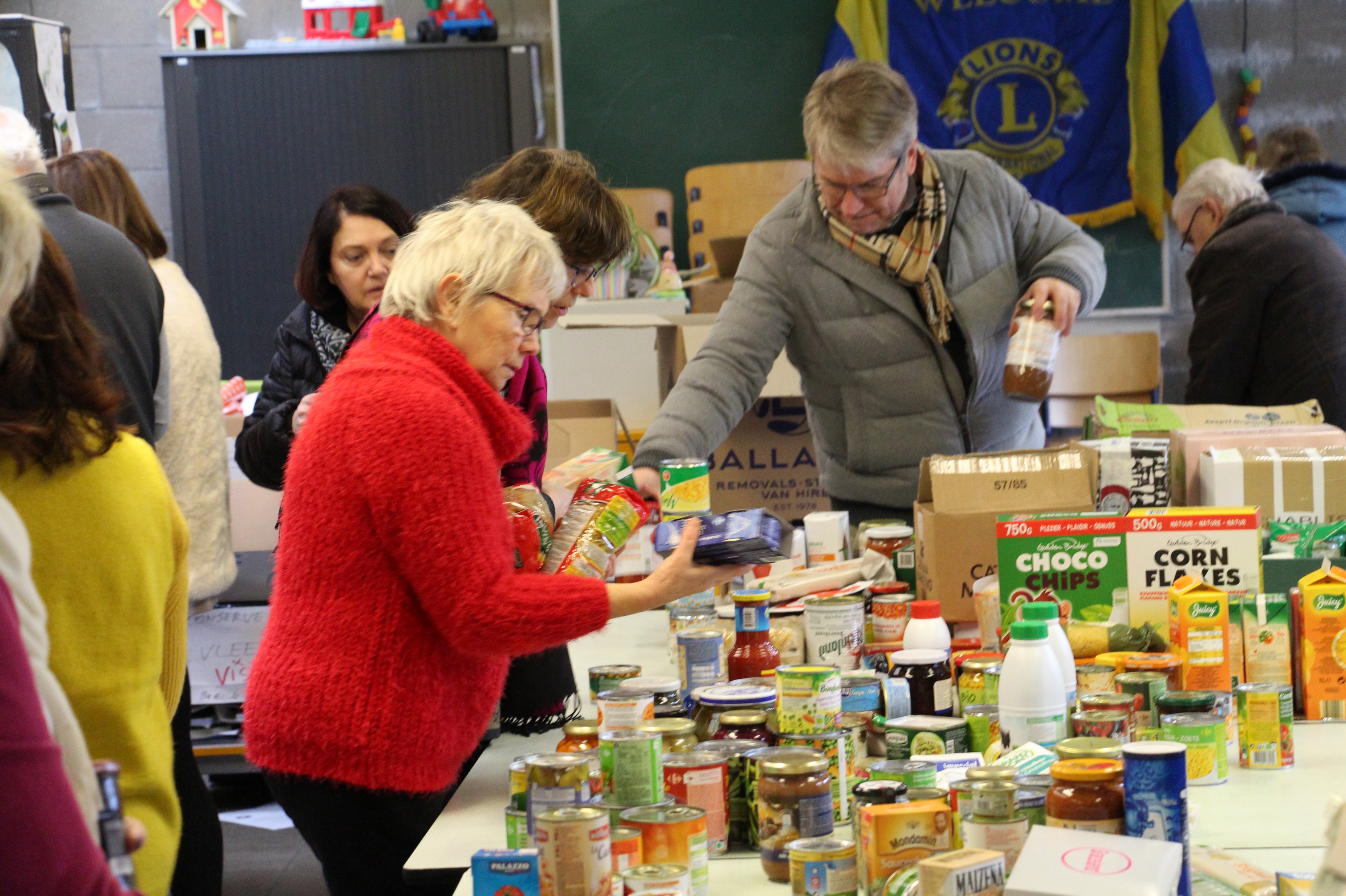 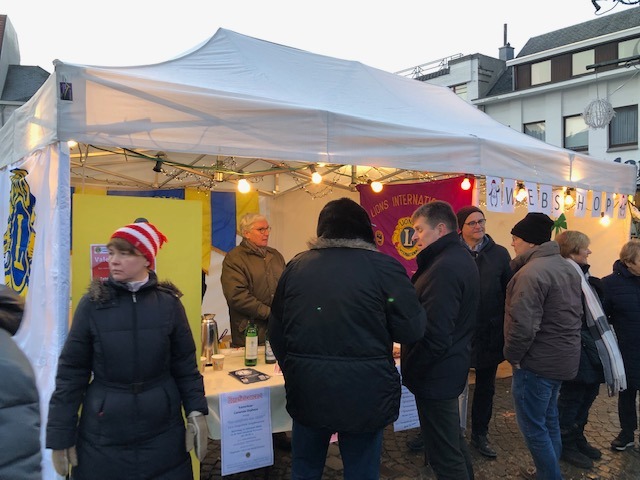 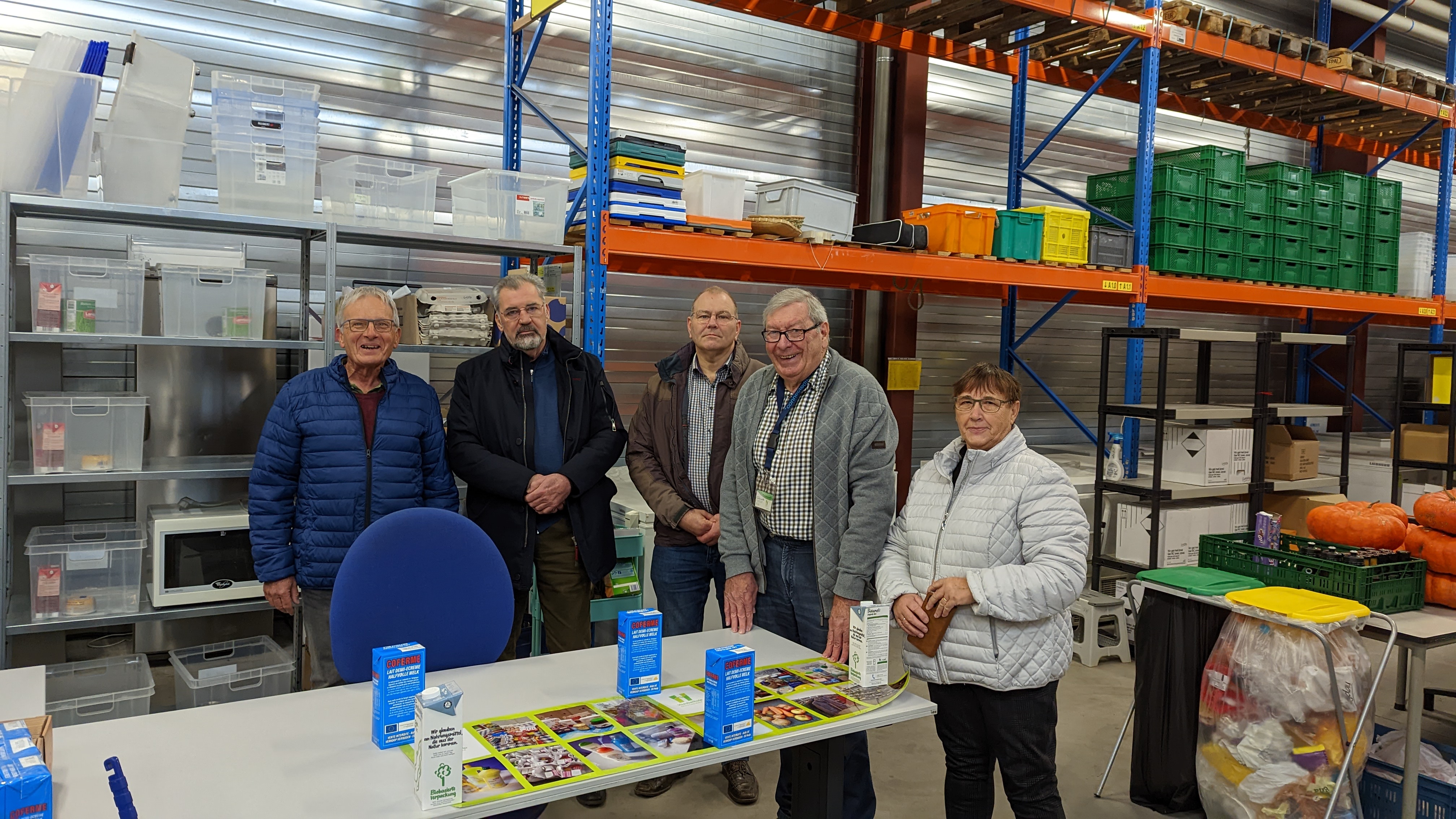 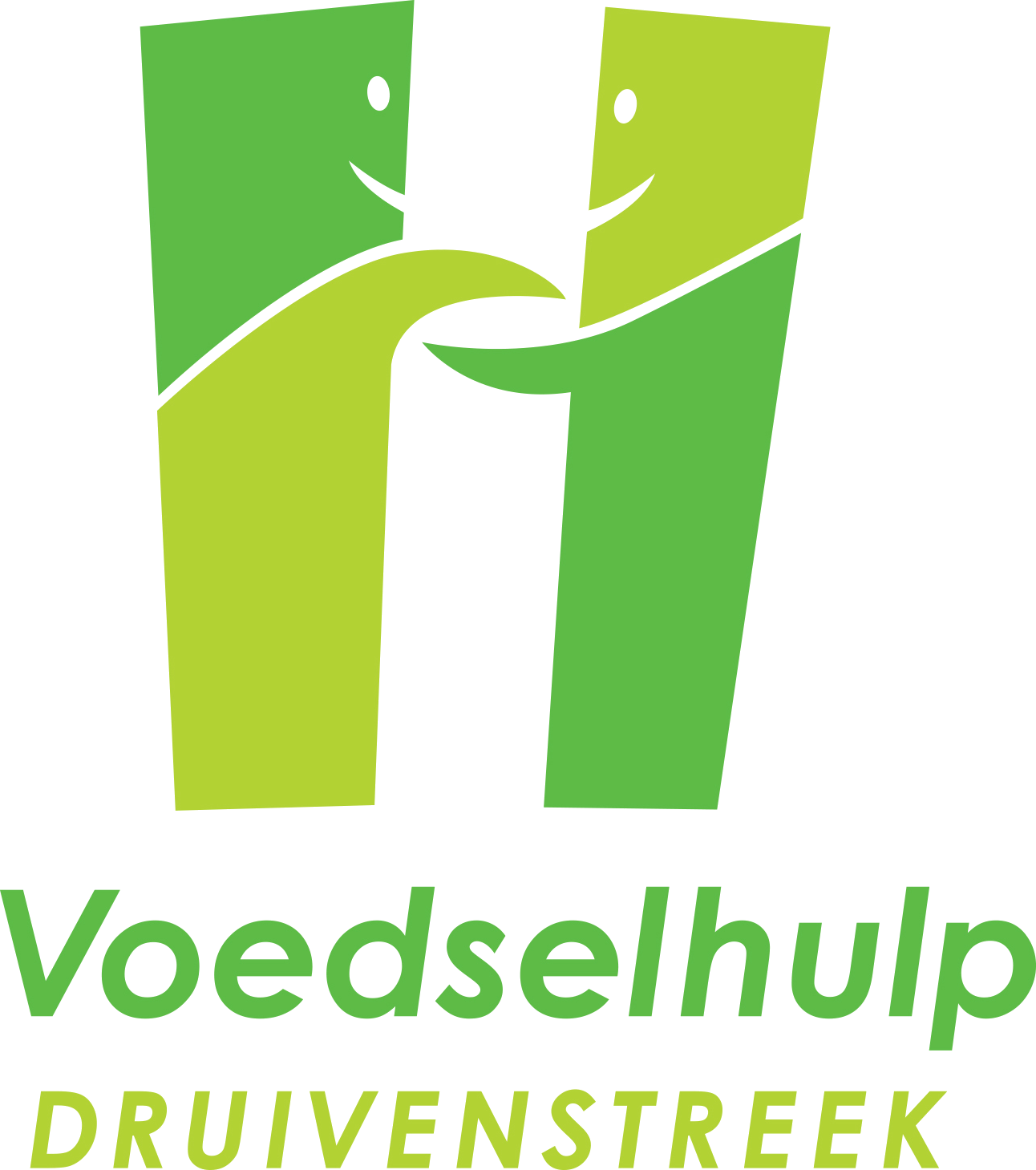 [Speaker Notes: Voedselinzameling seder 1985
Flyeren in de gemeenten van de leden
Fysieke ophaling en webshop
Inzameling
Sorteren
Leveren aan Voedselhulp druivenstreek
Om de 2 jaar staan we op de Sociale Kerstmarkt Tervuren]
Driekoningen
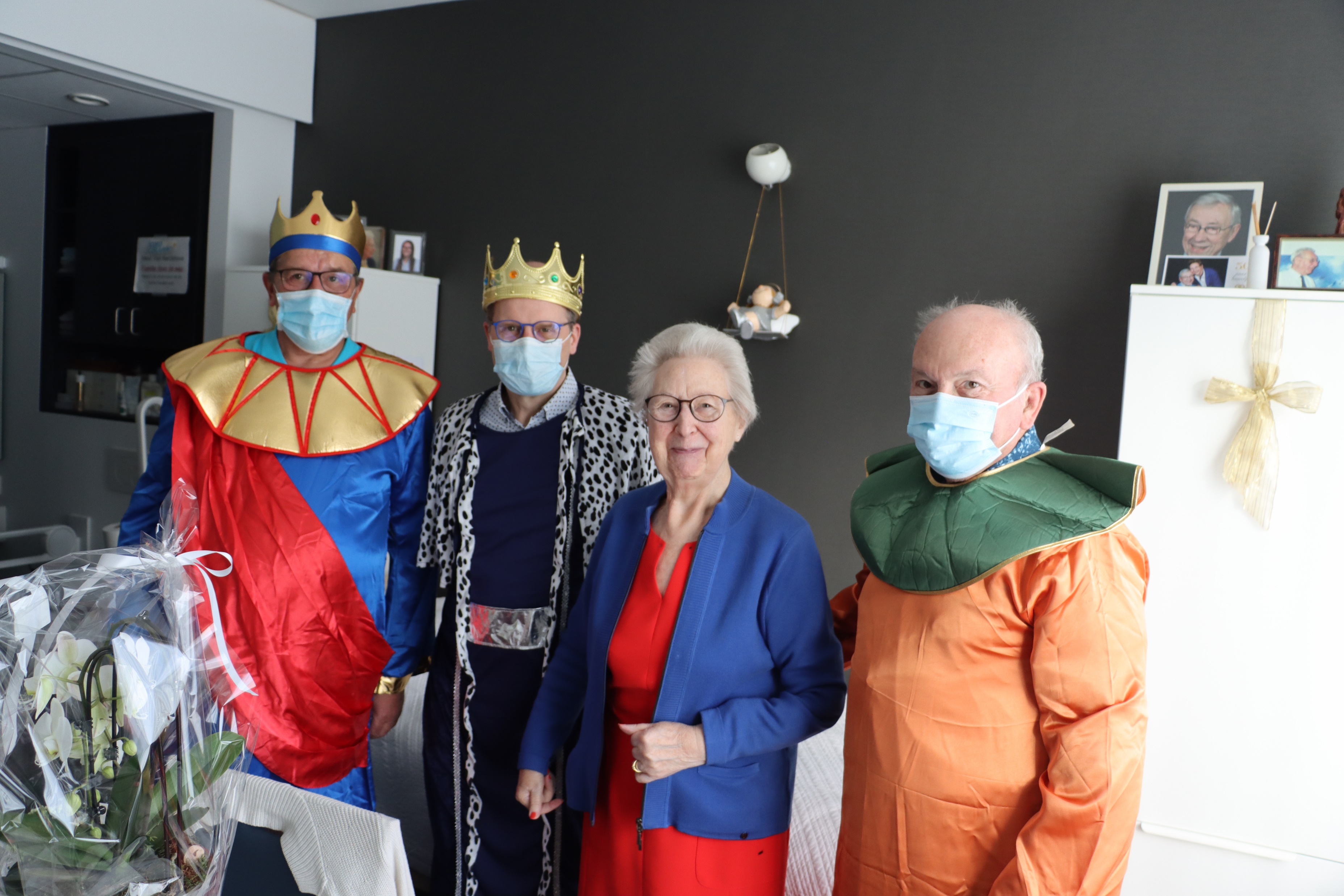 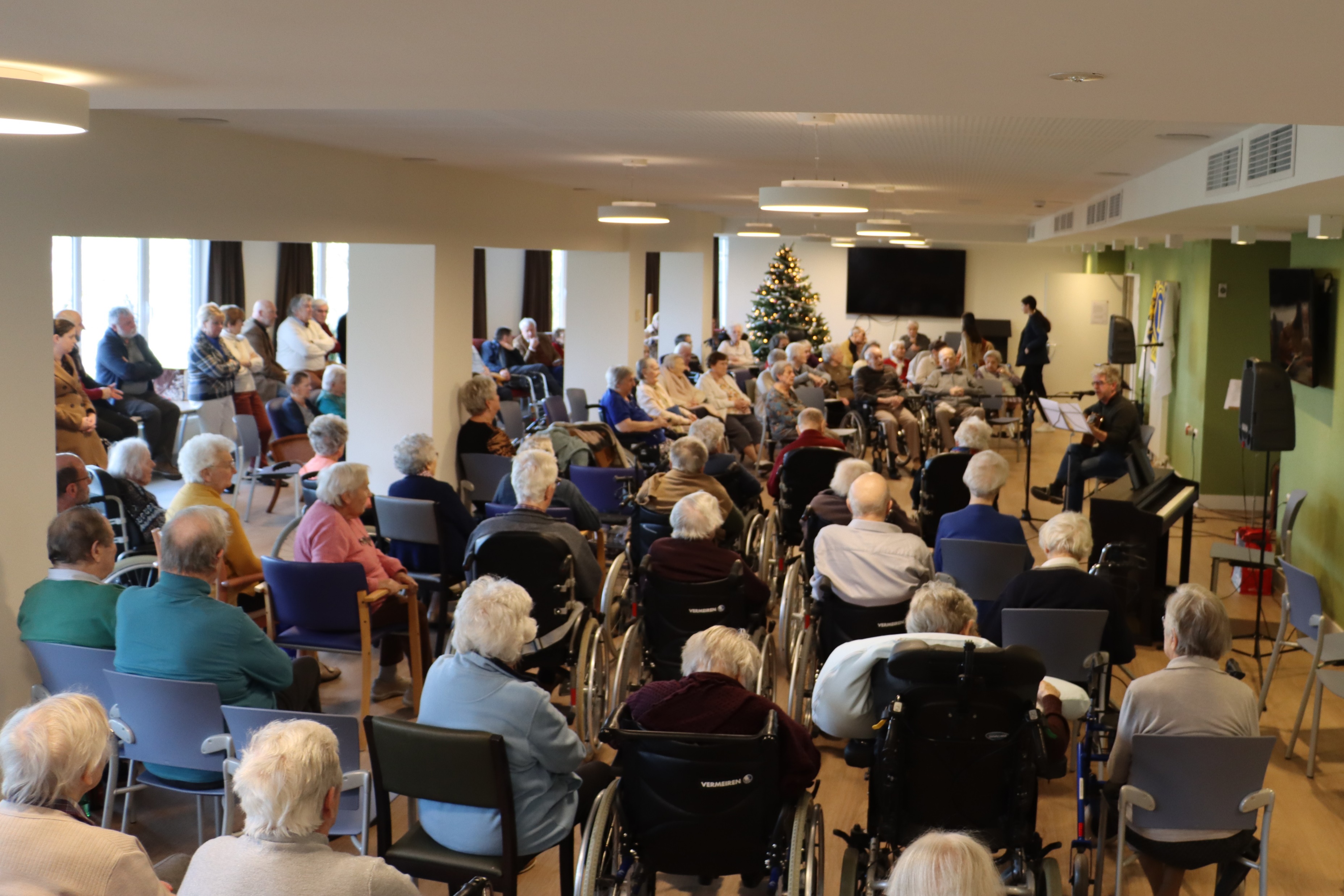 Boomplanting
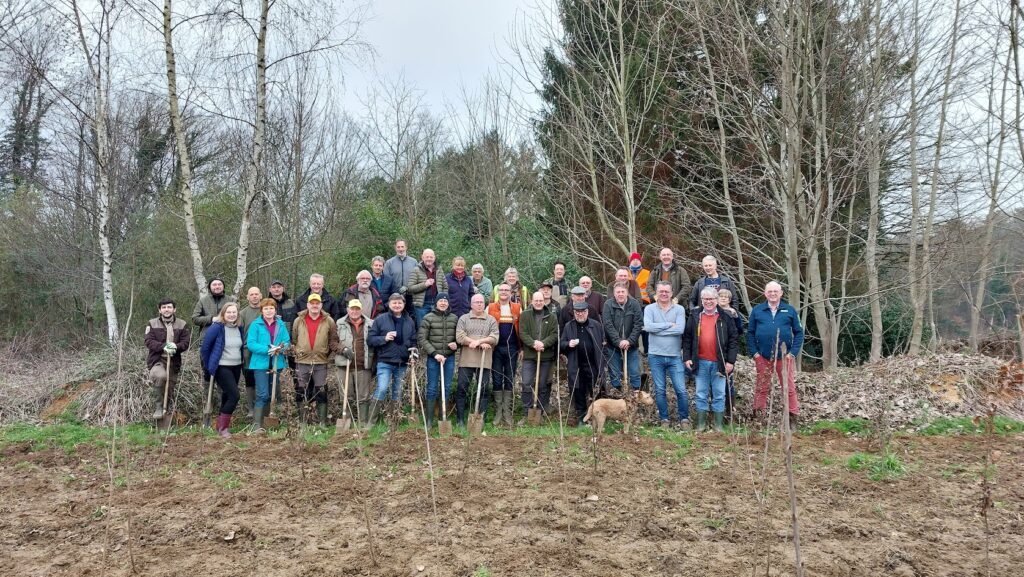 [Speaker Notes: Zoneactiviteit geworden]
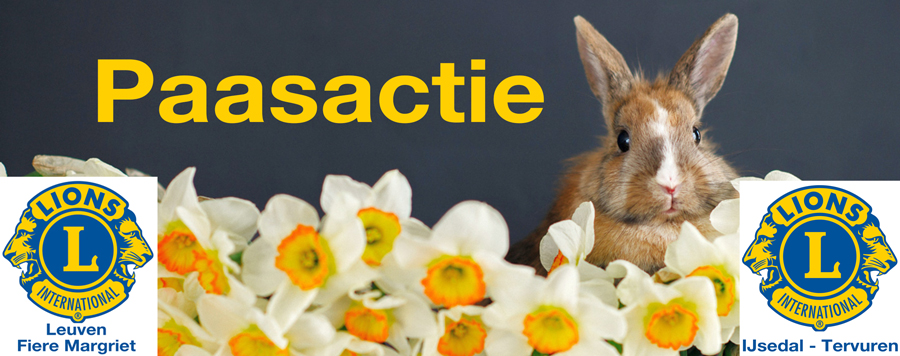 [Speaker Notes: Nieuwe activiteiten opgestart tijden s Covid (2021)
Dit jaar samen met julie]
Oldtimer Tour
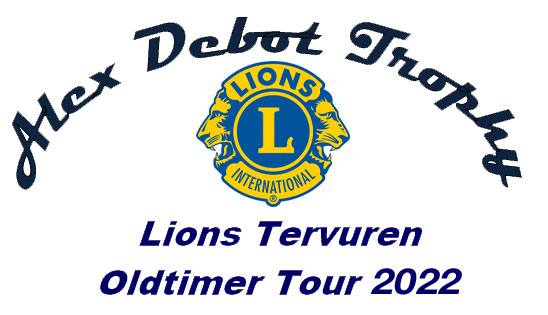 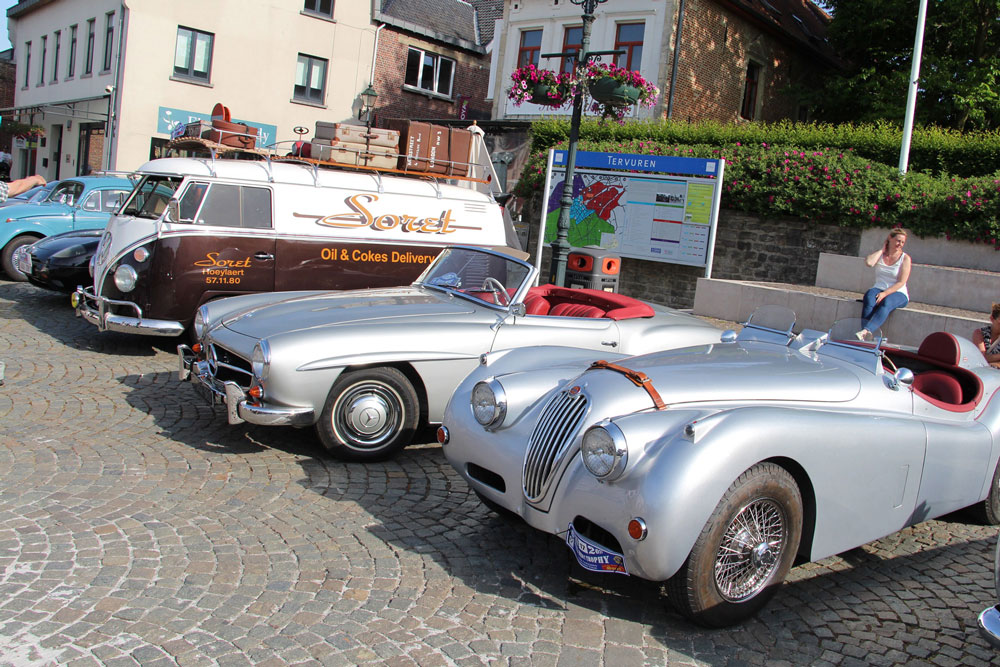 18/06/2023
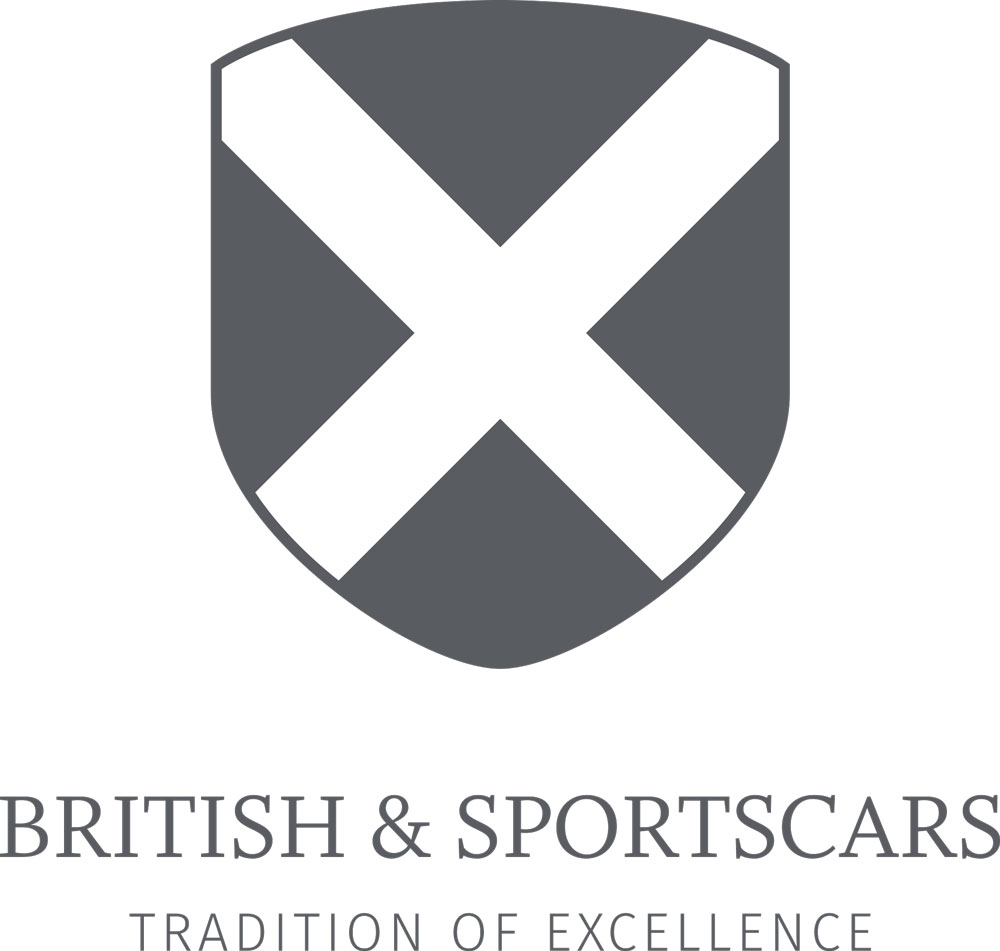 [Speaker Notes: 16e editie]
Activiteiten
Champagne verkoop
Voedselinzameling - Kerstmarkt
Boomplanting 
Paasactie
Oldtimer Tour  18/06/2023

Koorconcert
Kip en Ribbekesfetijn 0/09/2023
Koorconcert
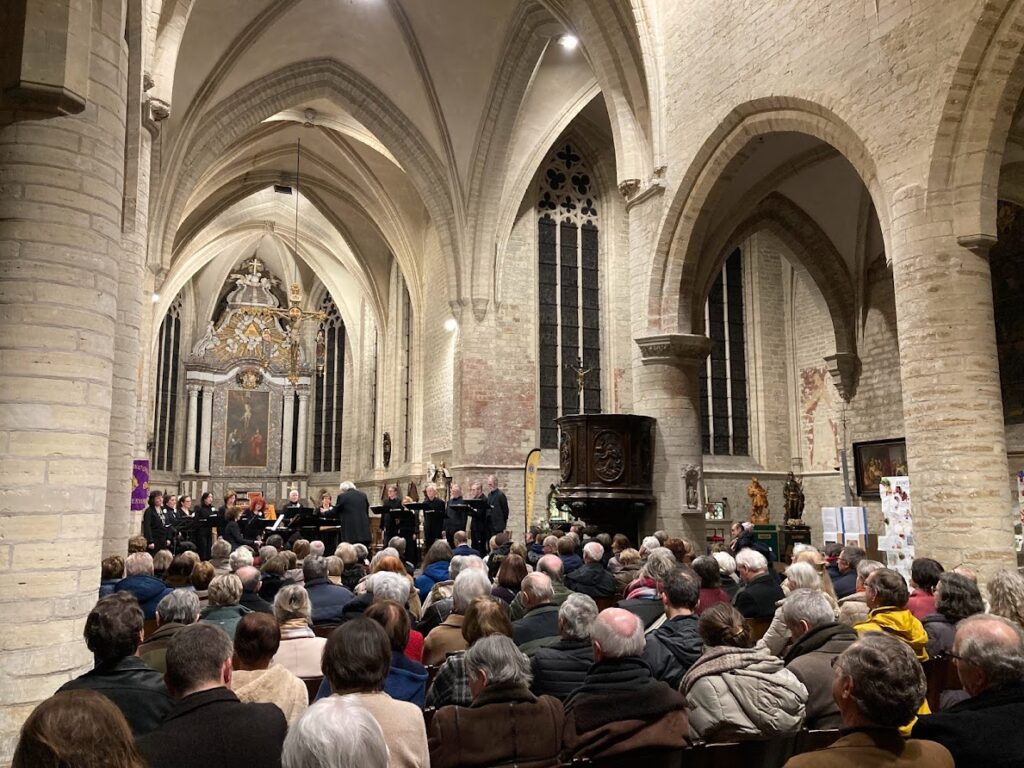 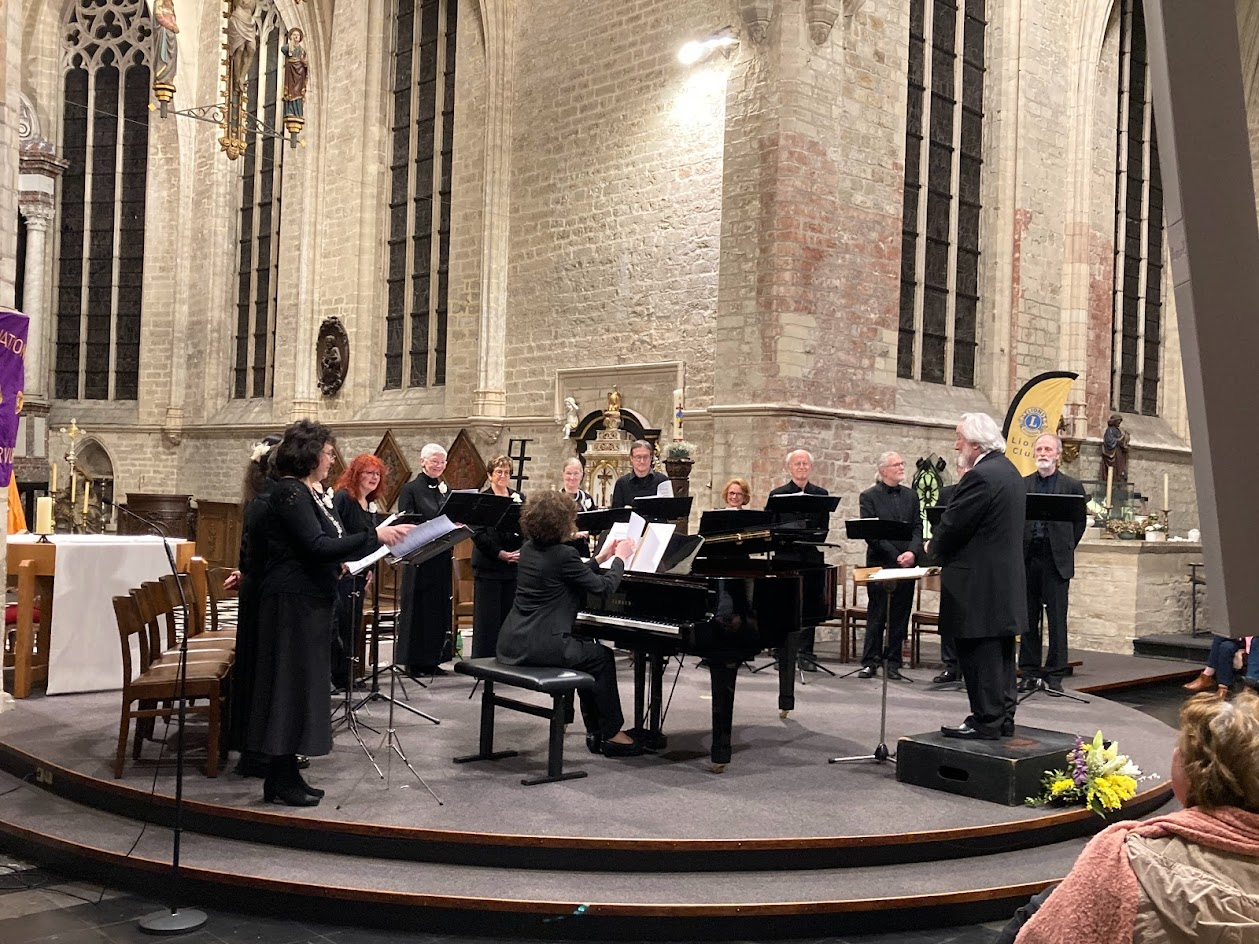 Kip en Ribfestijn 08/09/2023
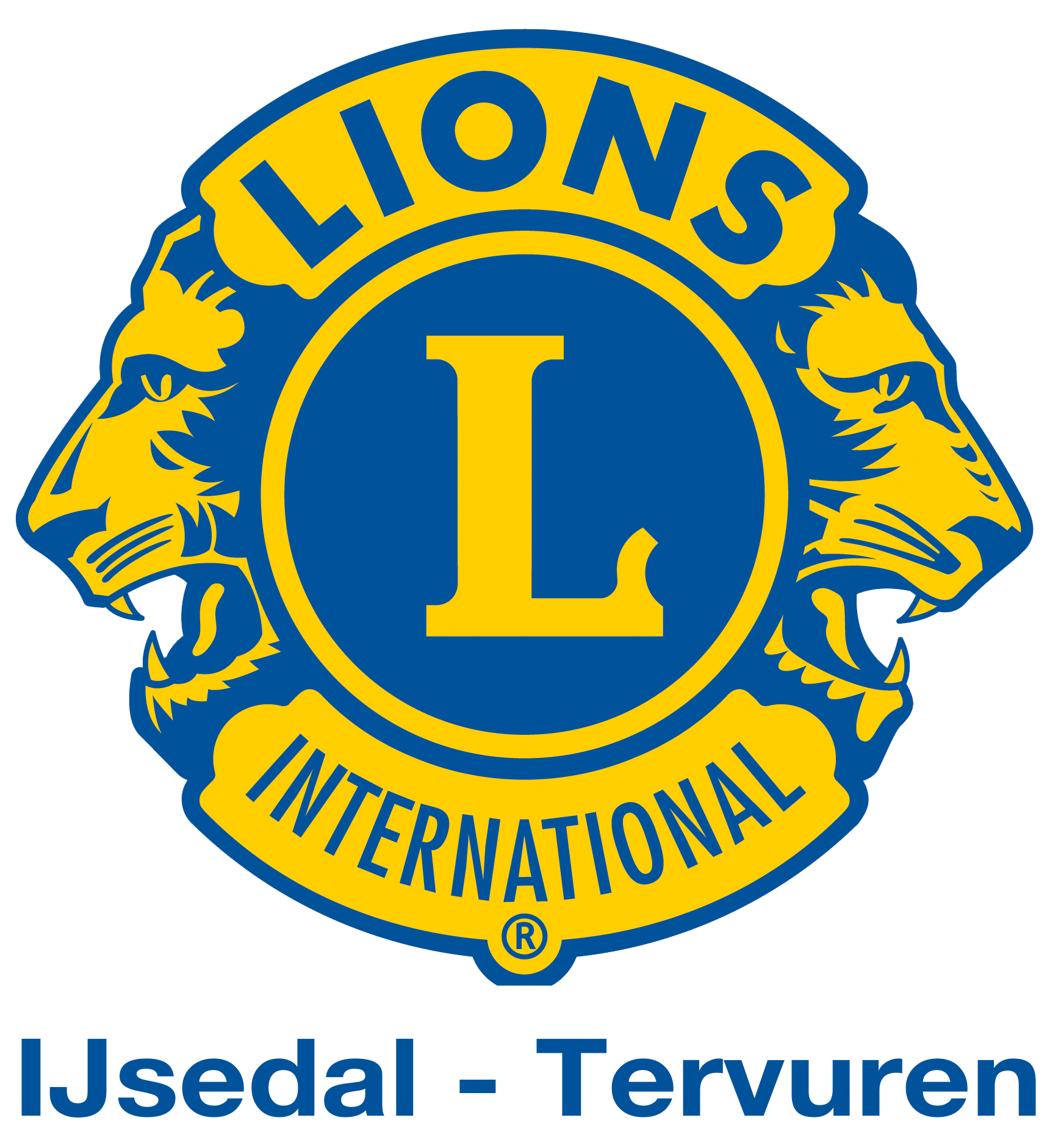 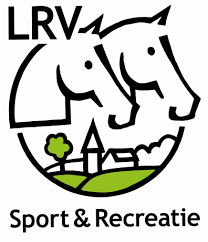 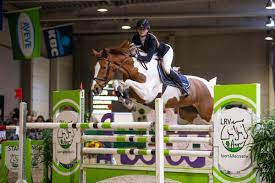 LRV Moorsel - Tervuren
Sociale Doelen
Ad Hoc
Oekraïne
Syrië-Turkije
Plan International
UNICHIR (oost-Congo)
IMBEKE STUDENT VILLAGE (Kenya)
Casa Magnolia
[Speaker Notes: Vooreerst Covid zelf: waardoor veel onmiddellijk plat lag en wij hebben lokaal bijgedragen door gans in het begin mondmaskers te maken . Een aantal van onze leden waren vrijwilligers in Woonzorgcentra en later vacinatiecentra,]
Sociale Doelen
Lange/Wederkerend Termijn
Voedselbank
WZC Zonieën
Zorg cirkels Jong Dementie
Msandaka
Msandaka Vocational Training Center
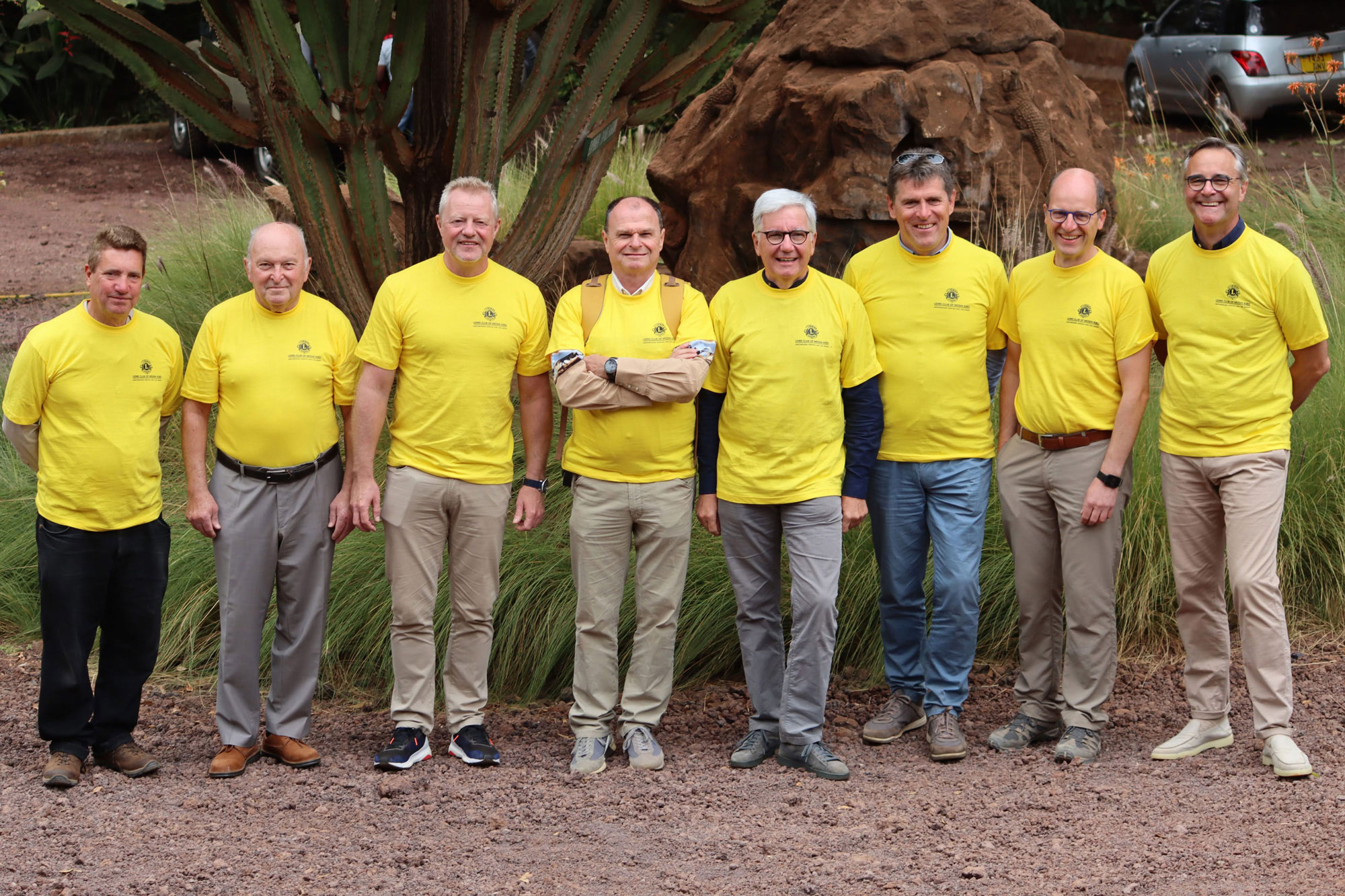